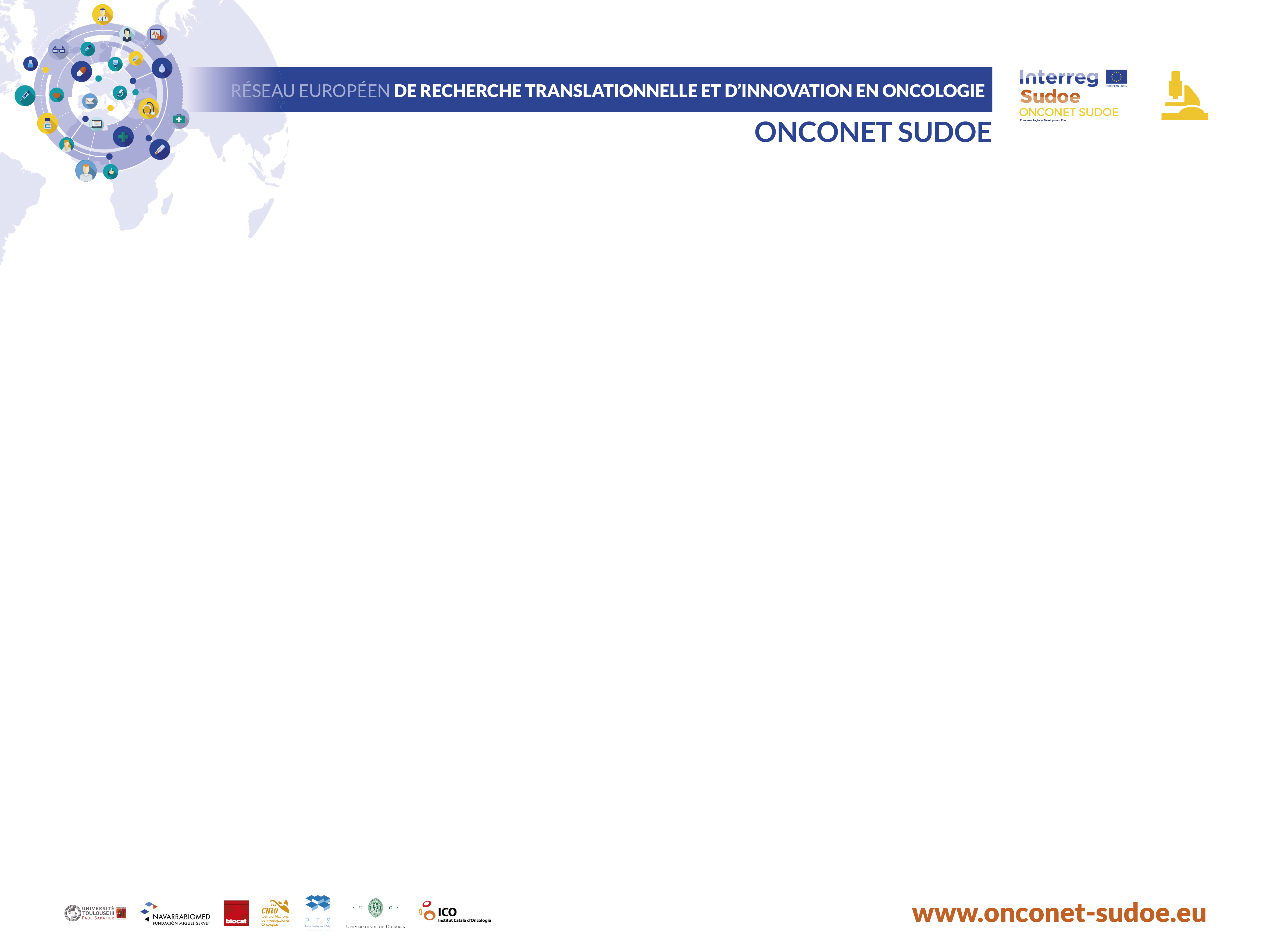 COIMBRA WORKSHOP
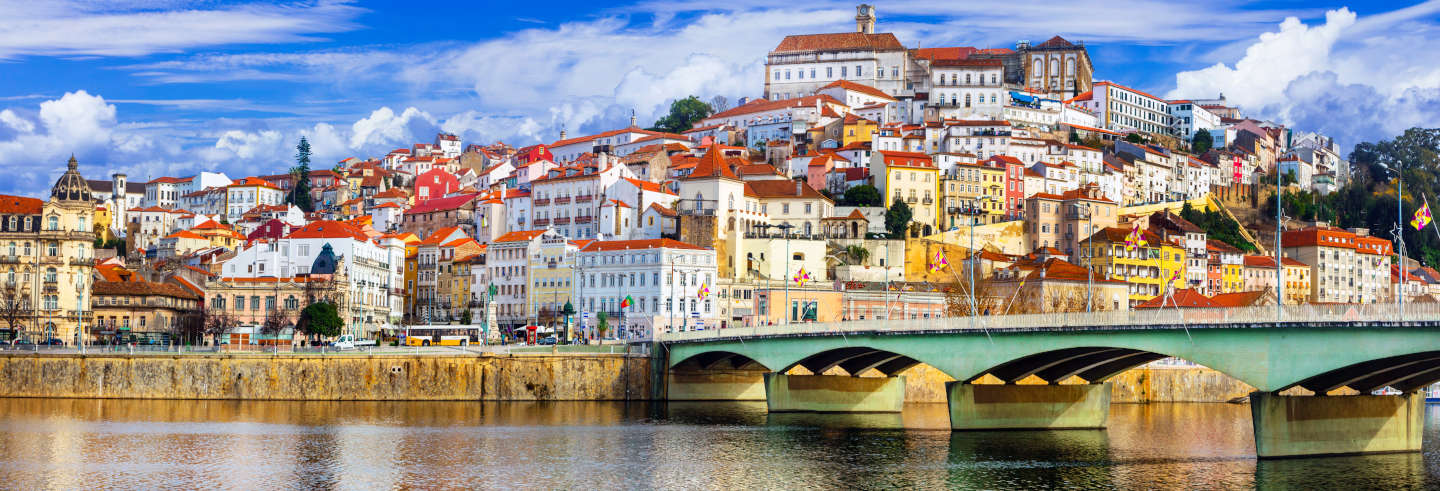 3 days ( 7-9 Sept. 2017). Registered attendees:  46
Personalized complex care  in obese oncologic patients
Format: Theory + Expertise/opinion exchange
Obesity – division in 4 main tracks for discussion
[Speaker Notes: The first workshop took place shortly after ICO’s joining the Onconet Project.]
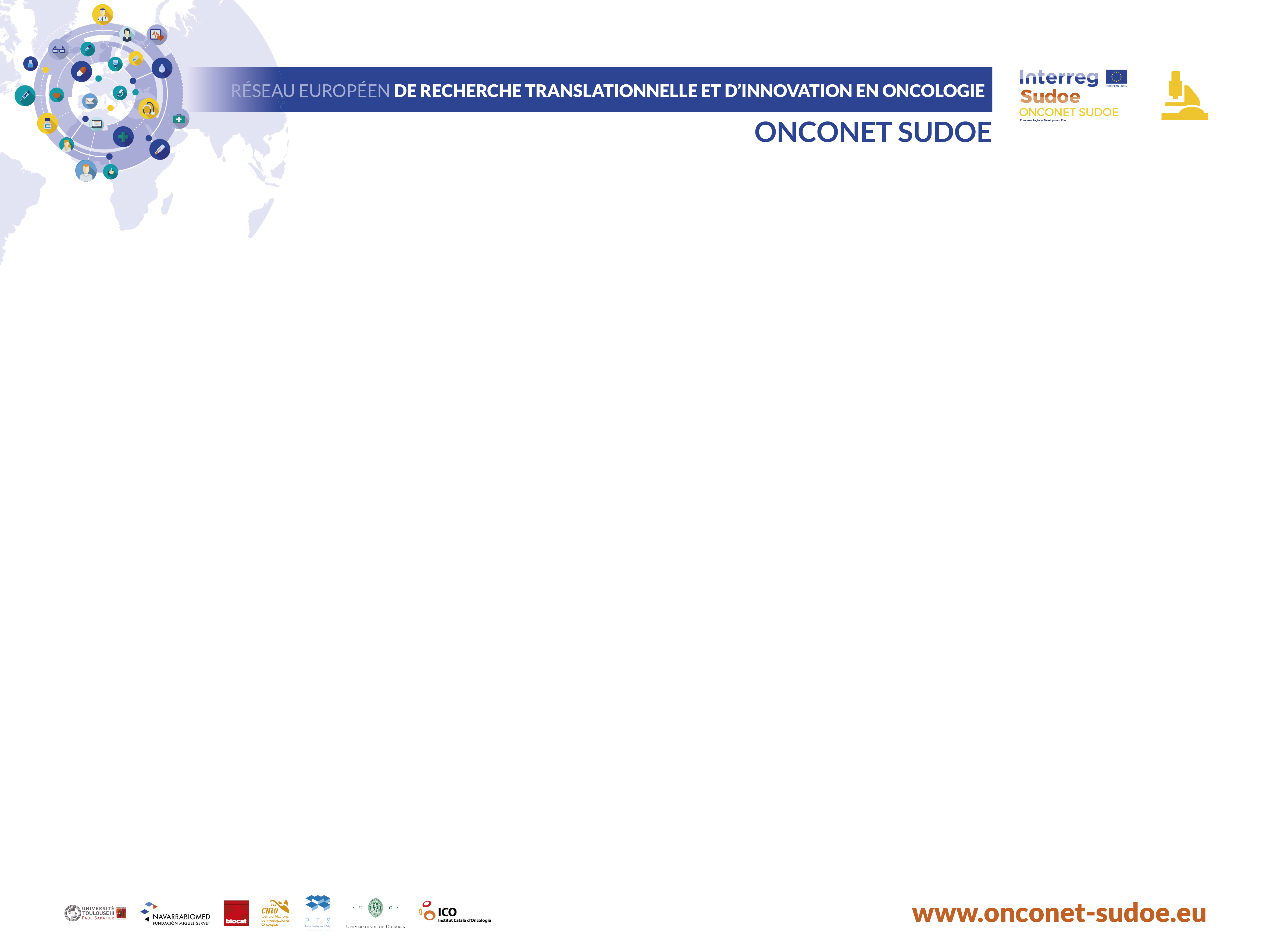 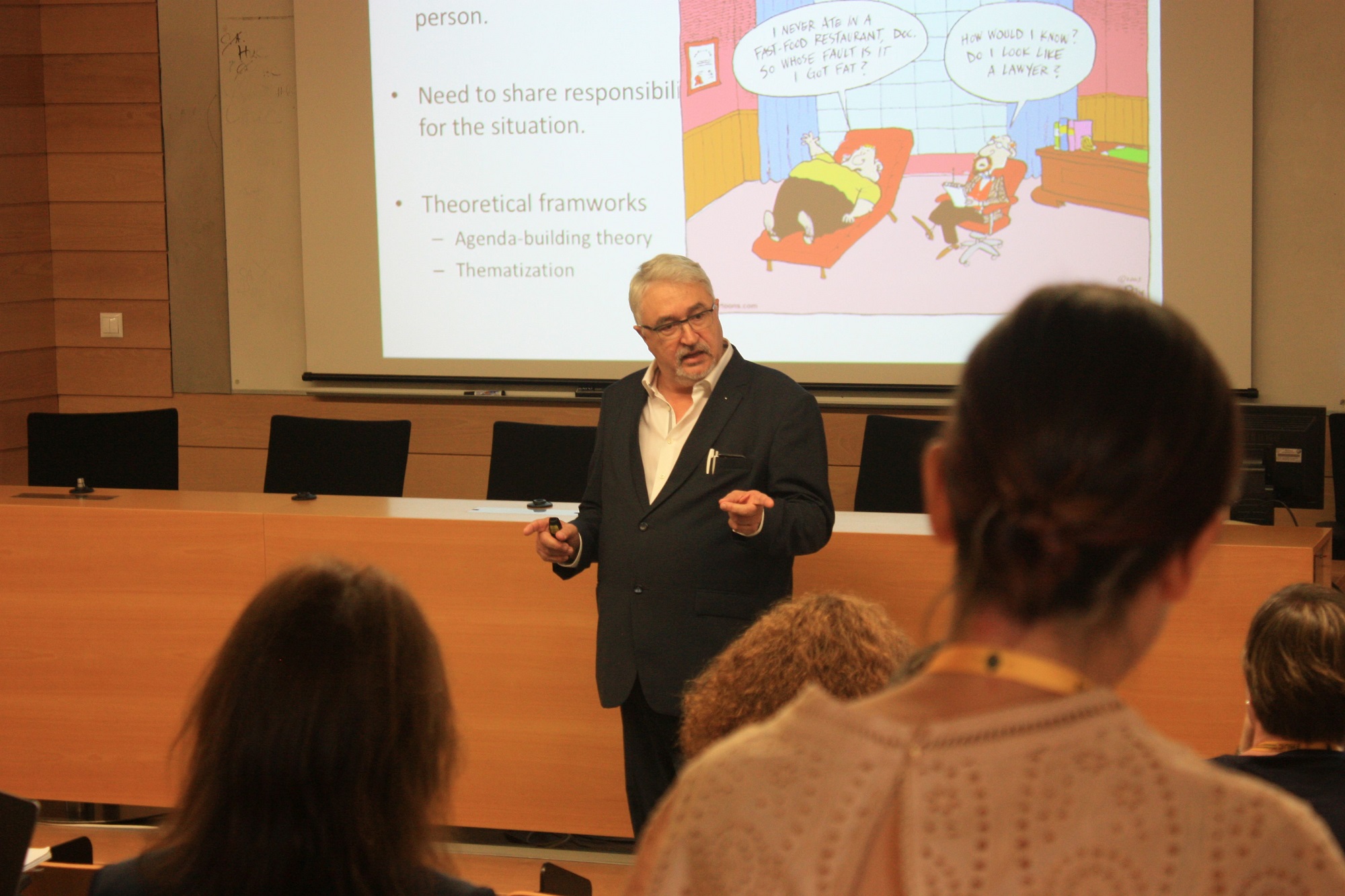 DR JEAN-PIERRE POULAIN
SOCIOLOGIST
[Speaker Notes: 2…Bioactive compounds (nutraceuticals) targeting molecular alterations
…Fasting and other life-style interventions
…”all-natural producsts can change pharmacokinetics and hormone levels (* follow up)
3… Excessive adipose tissue may have consquences and so can losing weight]
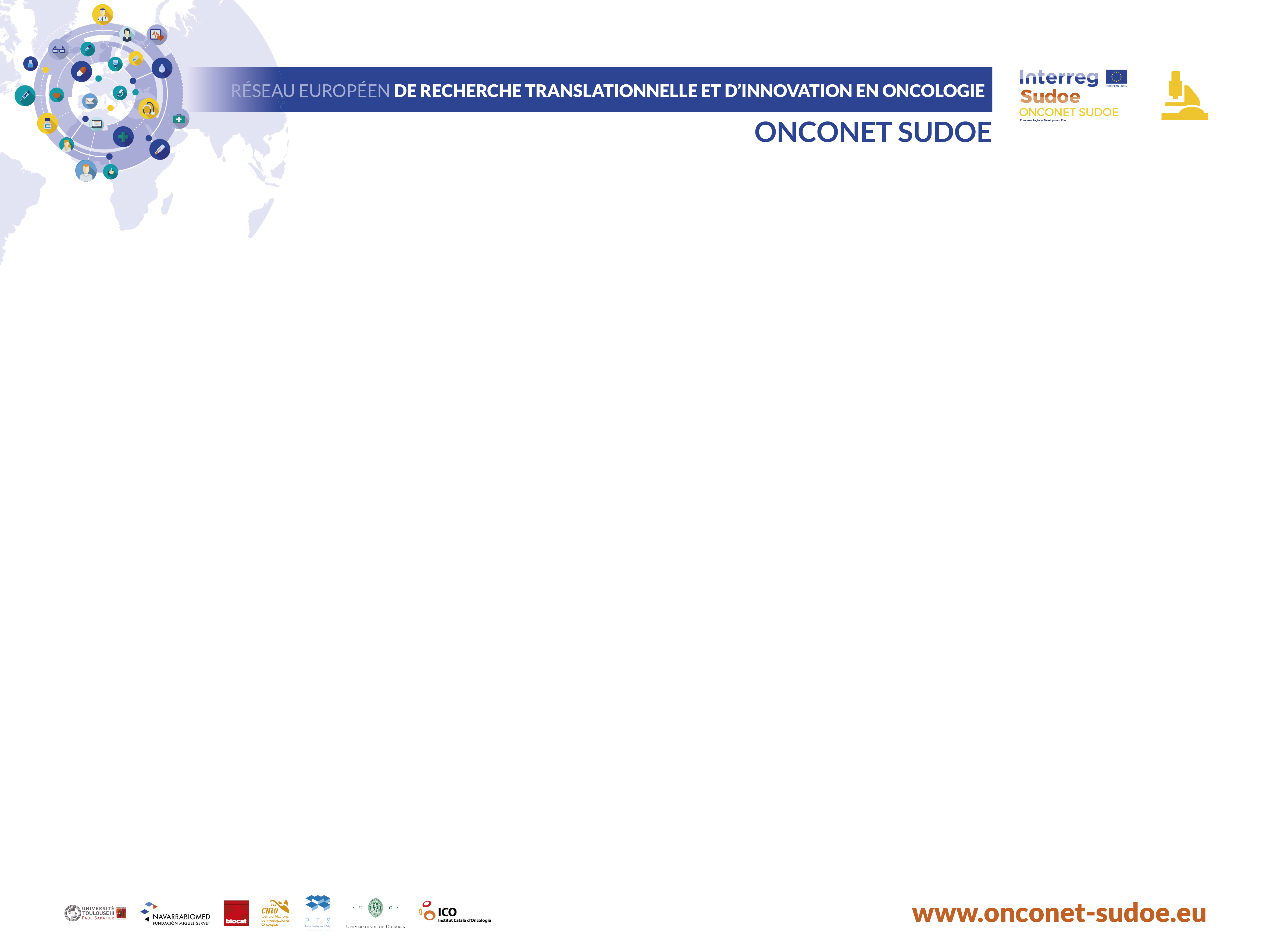 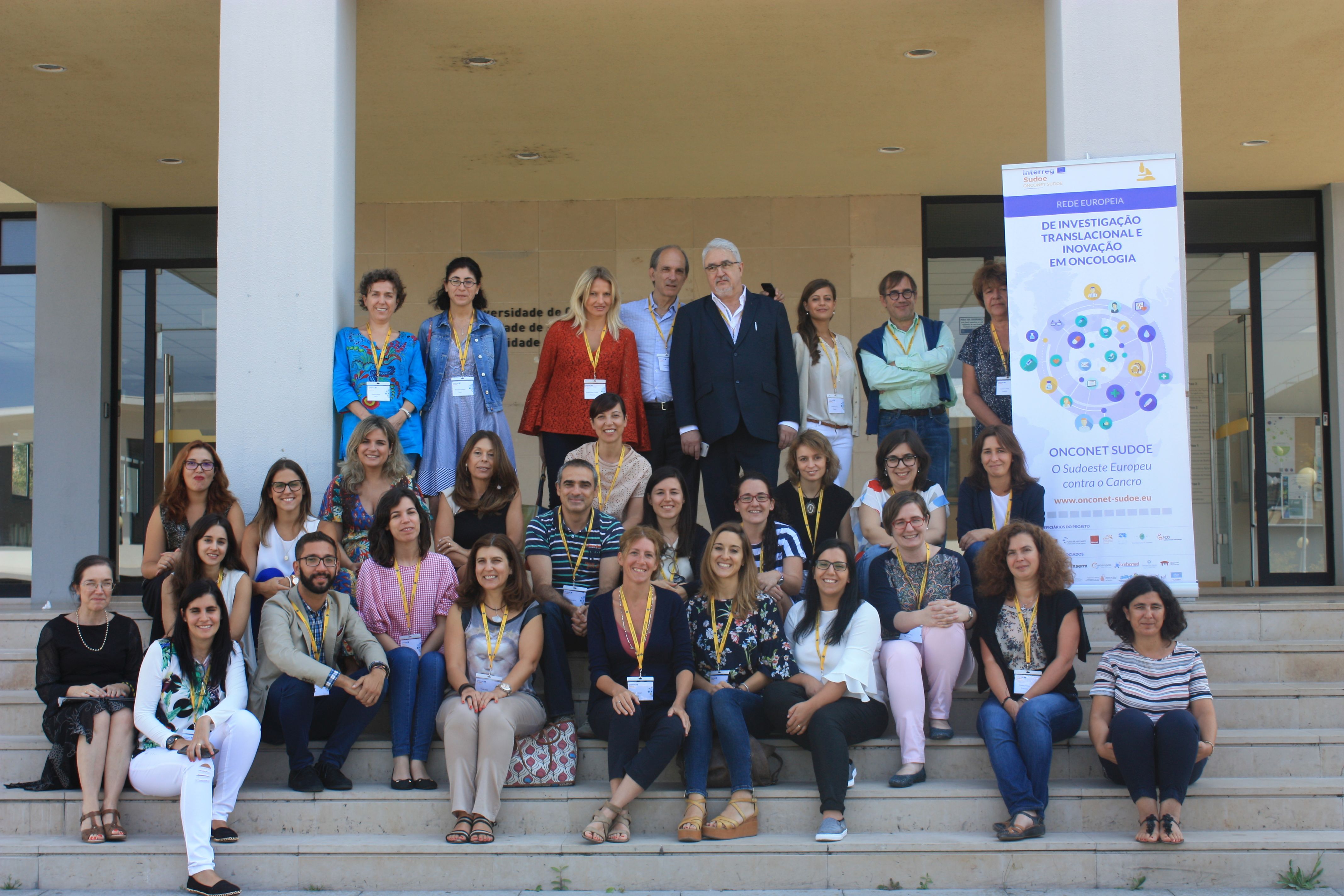 Coimbra 2017
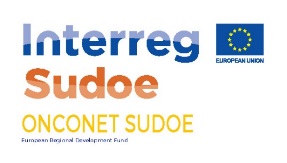 Merci beaucoup!
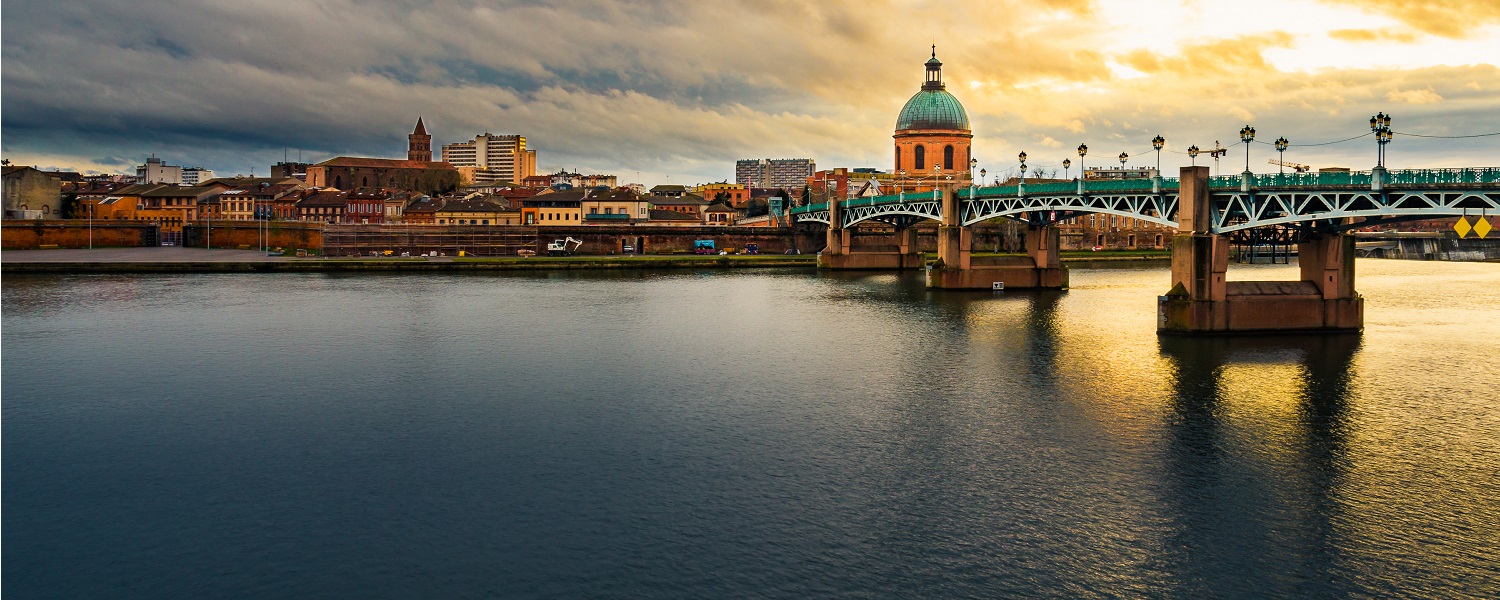 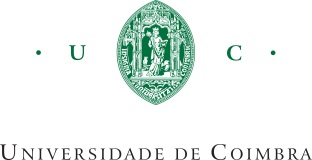 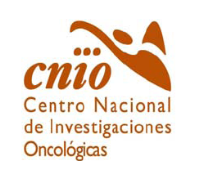 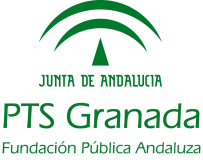 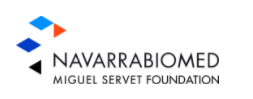 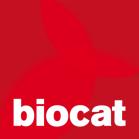 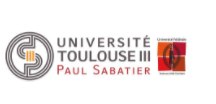 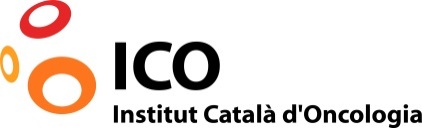